La recherche de données manquantes dans une distribution
Avec le Cahier de révison #28 p.25
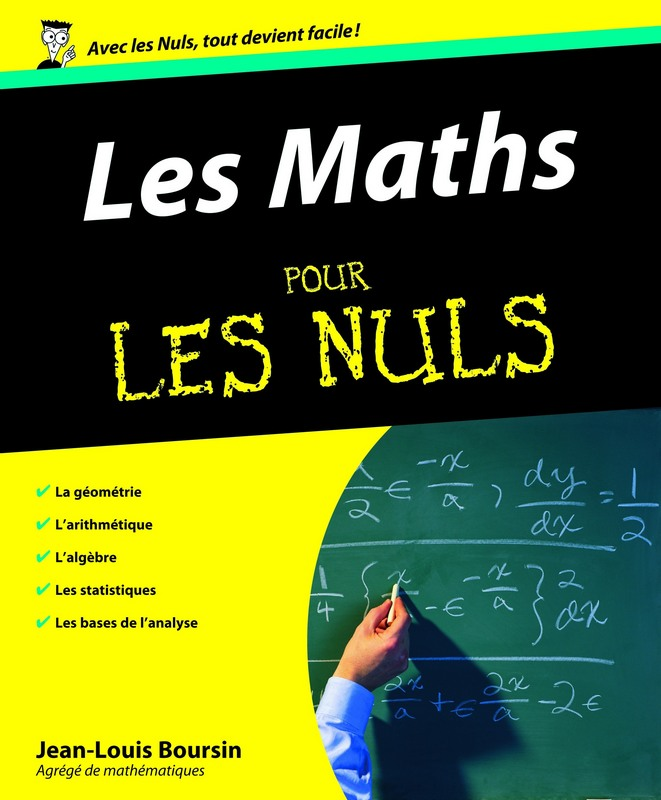 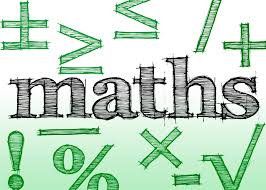 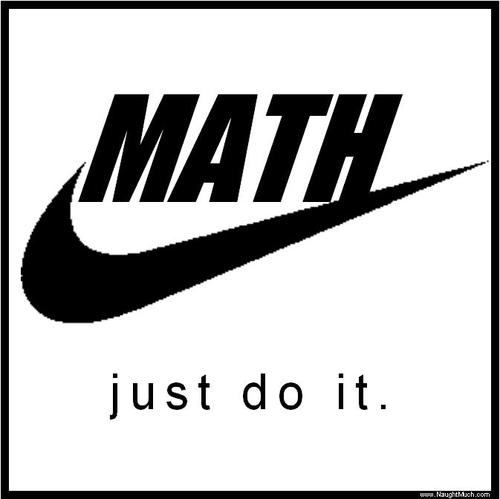 Par ZIAD JABIR ET ALI BADRAN
GROUPE 305
THÉORIE
Placer un nombre de petites lignes par rapport au nombre d’éléments à trouver
Évaluer chaque infos données
Placer chaque élément connu à son emplacement
S’occuper des éléments les plus simples en premier
Terminer de résoudre le problème en s’occupant des plus difficiles à trouver et trouver la solution
Faire preuve de LOGIQUE
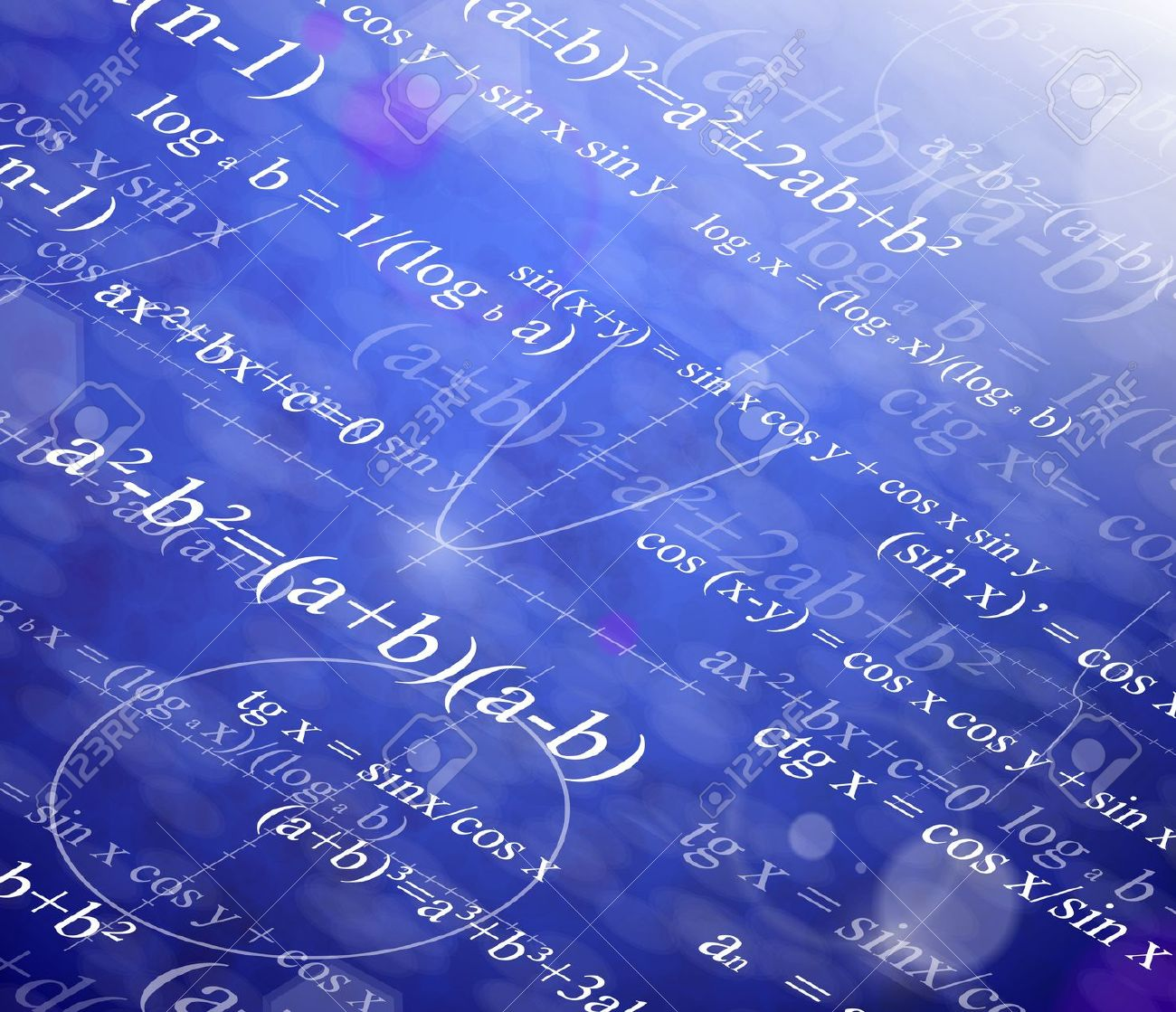 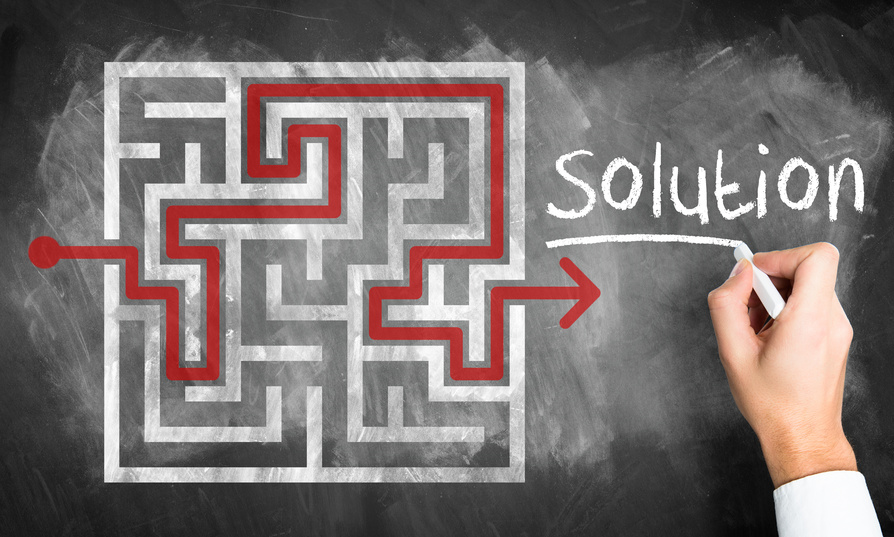 Résolution de l’exercice
22
14
2
9
1
6
2
Norah
Lisa
Philippe
Tom
Pascale
Théo
Médiane & Christian
1)Âge de Tom avec l’étendue

E = 21 ans 
Xmin = 1 an
Xmax = x 

E = Xmax - Xmin
21 = x – 1 ans 
21 +1 = x -1 + 1 
22 = x
2) Mode
Les deux chiffres situés entre le 1 et le 6 sont 2 fois le chiffre 2 car, selon les informations que nous avons, le mode est 2. Il est donc impossible que le 2 soit situé ailleurs.
4) Âge de Théo
y= x+5
y= 9+5
y=14